МІНІСТЕРСТВО ОСВІТИ І НАУКИ УКРАЇНИ ХАРКІВСЬКИЙ  НАЦІОНАЛЬНИЙ  ЕКОНОМІЧНИЙ  УНІВЕРСИТЕТІМЕНІ  СЕМЕНА  КУЗНЕЦЯ ФАКУЛЬТЕТ МІЖНАРОДНОЇ ЕКОНОМІКИ І ПІДПРИЄМНИЦТВАКАФЕДРА ГОТЕЛЬНОГО І РЕСТОРАННОГО БІЗНЕСУ Рівень вищої освіти: Другий (магістерський)Спеціальність: Готельно-ресторанна справаОсвітня програма: Готельно-ресторанний бізнесГрупа 8.06.241.010.22.1  ДИПЛОМНА РОБОТАна тему: «Інноваційна стратегія розвитку підприємства готельного господарства»   Виконав: здобувач Сідак Володимир Вадимович    Харків – 2023 рік
Науковий керівник:
к.н. з держ. упр., доцент Сисоєва Світлана Ігорівна
ВСТУП
Об’єктом дослідження є готельно-ресторанні підприємства регіону як інфраструктурні підрозділи гостинності. 

   Предметом дослідження є формування стратегії впровадження інноваційної послуги в готельно-ресторанному комплексі «Скриня» (м. Павлоград).
	
    Метою роботи є аналіз інноваційної діяльності готельних підприємств та розробка стратегії впровадження інноваційної послуги на прикладі готельно-ресторанного комплексу «Скриня» (м. Павлоград).
2
Завдання роботи:

визначити сутність, поняття, структуру інновацій в індустрії гостинності;
проаналізувати діяльність та особливості надання послуг готельно-ресторанного комплексу «Скриня»;
провести оцінку основних показників конкурентоспроможності послуг готельно-ресторанного комплексу «Скриня»;
визначити стратегії розвитку інноваційних послуг в готельно-ресторанному комплексі «Скриня»;
сформувати стратегію впровадження інноваційної послуги у готельно-ресторанному комплексі «Скриня».
3
РОЗДІЛ 1. МЕТОДОЛОГІЧНІ АСПЕКТИ ОРГАНІЗАЦІЇ ІННОВАЦІЙНОЇ ДІЯЛЬНОСТІ В ГОТЕЛЬНО-РЕСТОРАННИЙ КОМПЛЕКСНІЙ СФЕРІ
Інновація – це введений у вжиток новий або значно покращений продукт (товар, послуга) або процес, новий метод продажів або новий організаційний метод у діловій практиці, організації робочих місць або у зовнішніх зв'язках.
4
Схема системи управління інноваційним розвитком 
готельного підприємства
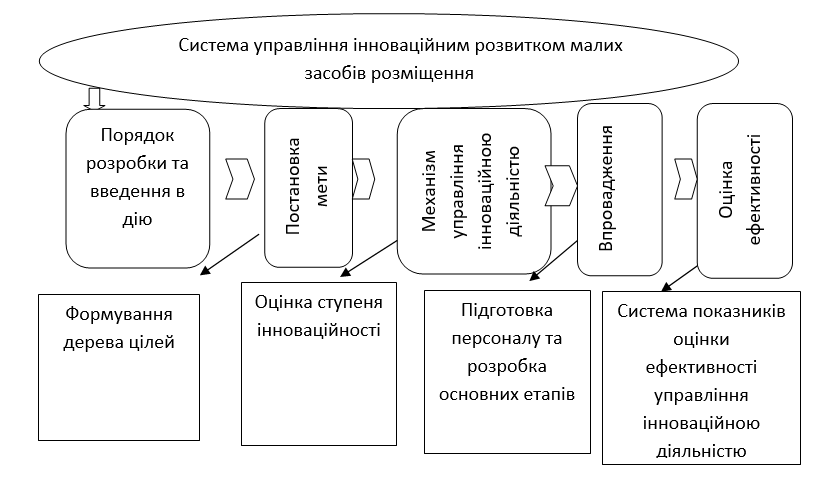 5
РОЗДІЛ 2. АНАЛІЗ ІННОВАЦІЙНОГО ПОТЕНЦІАЛУ ГОТЕЛЬНО-РЕСТОРАННОГО КОМПЛЕКСУ «СКРИНЯ» (М. ПАВЛОГРАД)
Загальна характеристика готельно-ресторанного комплексу «Скриня»
Готельно-ресторанний комплекс Скриня знаходиться на в'їзді в м.Павлоград, розташований на трасі Київ - Луганськ - Ізварине, між містами Дніпро і Донецьк. Не дивлячись на те, що Готельно-ресторанний комплекс «Скриня» розміщений в тихому та спокійному місці біля річки, він знаходиться в 10-х хвилинах ходьби від одного з транспортних вузлів міста. Завдяки цьому, ви зможете без будь-яких складнощів виїхати в будь-яку частину міста, а потім в точності також повернутися назад. Вам буде потрібно не більше 15 хвилин, щоб потрапити в центр міста, за адресою вул. Дніпровська 17а. У зв’язку з цим розташування готелю вважається вигідним.
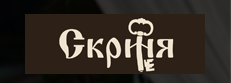 6
Номерний фонд готельно-ресторанного комплексу «Скриня»
7
Структура номерного фонду готельно-ресторанного комплексу «Скриня»
8
Ціни на послуги проживання у готельно-ресторанному комплексі «Скриня» у 2023 році
9
10
Порівняльний аналіз конкурентів готельно-ресторанного комплексу «Скриня»
11
SWOT аналіз готельно-ресторанного комплексу «Скриня»
12
Порівняльна оцінка конкурентоспроможності  готелів
13
РОЗДІЛ 3. РОЗРОБКА СТРАТЕГІЇ ВПРОВАДЖЕННЯ ІННОВАЦІЙНОЇ ПОСЛУГИ У ГОТЕЛЬНО-РЕСТОРАННОМУ КОМПЛЕКСІ «СКРИНЯ»  (М. ПАВЛОГРАД)
Основними стратегічними завданнями готельно-ресторанного комплексу «Скриня» є:
- збільшення обсягів надання послуг,
- підвищення середньої ціни продажів;
- оптимізація витрат;
- оптимізація структури активів та джерел фінансування:
- ефективне управління оборотними активами:
- управління дебіторською заборгованістю (контроль реєстру старіння рахунків, застосування підвищуючих коефіцієнтів під час продажу послуг);
- управління власними та позиковими коштами:
- контроль над формуванням та розподілом прибутку;
- контроль внутрішнього використання залучених коштів кредитних організацій;
- контроль кредиторської заборгованості (дотримання достатнього рівня оперативної платоспроможності за найбільш терміновими зобов'язаннями);
- створення умов для розкриття творчого потенціалу працівників;
- підвищення ринкової вартості підприємства;
- підвищення соціальної значущості та відповідальності підприємства.
14
Переваги створення СПА – центру в готельно-ресторанному комплексі «Скриня»
Переваги для клієнтів:
можливість провести своє дозвілля з користю для душі та тіла;
широкий спектр послуг на одному місці;
економія часу.
Переваги для готелю:
підвищення іміджу;
збільшення кількості додаткових послуг;
залучення нових клієнтів;
розвиток СПА-туризму.
15
Розрахунок матеріальних витрат необхідних для створення СПА–послуг та прейскурант цін на СПА-послуги в готельно-ресторанному комплексі «Скриня»
16
Очікуваний дохід від впровадження СПА-послуг
Дохід від сауни = ціна сауни (500 грн) * 6 годин * 123 дні * 0,7 (% завантаження) = 393600 грн.
Дохід від масажу = ціна масажу (850 грн) * 14 годин * 123 дні * 0,6 (% завантаження) = 1003680 грн.
Доход від занять йогою = ціна заняття (100 грн.) * 2 години * 20 осіб * 123 дні * 0,7 (% завантаження) 
= 344400 грн.
Сума загального доходу від СПА-послуг складе: 1741680 грн.
17
Висновки
розглянуто теоретичні аспекти інноваційних процесів у діяльності готельних підприємств, сутність, поняття, структуру інновацій та особливості інноваційних проектів в готельному бізнесі;
проаналізовано діяльність готельно-ресторанного комплексу «Скриня» (м. Павлоград) та проведено оцінку його інноваційного потенціалу;
проаналізовано основні показники конкурентоспроможності готельно-ресторанного комплексу «Скриня»  та визначені перспективні напрямки розвитку інноваційних послуг;
розроблено стратегію впровадження інноваційної СПА послуги у готельно-ресторанного комплексу «Скриня», запропоновано програму заходів та механізми з реалізації стратегії.
18
Доповідь завершено.Дякую за увагу!
19